The Angels’ Big Entrance
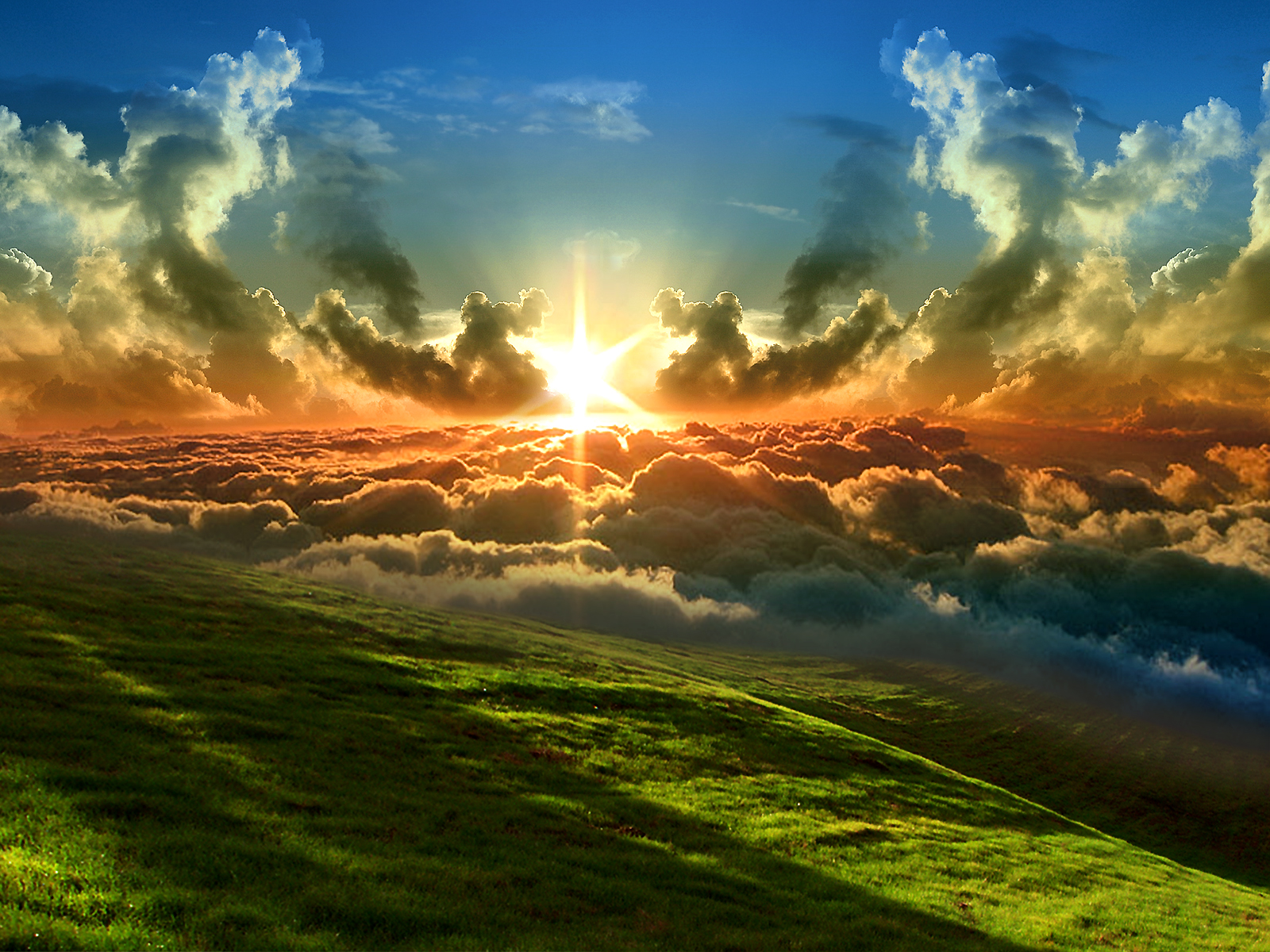 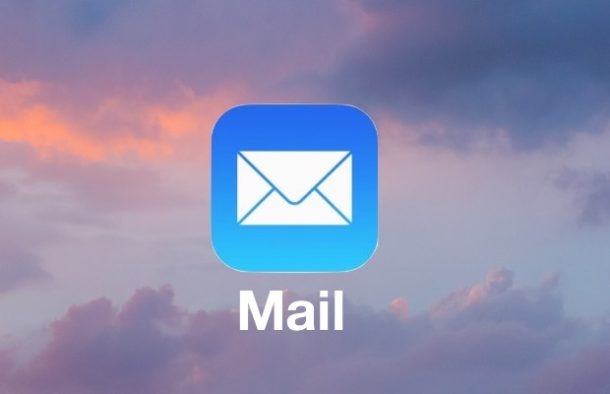 You have       GOD -
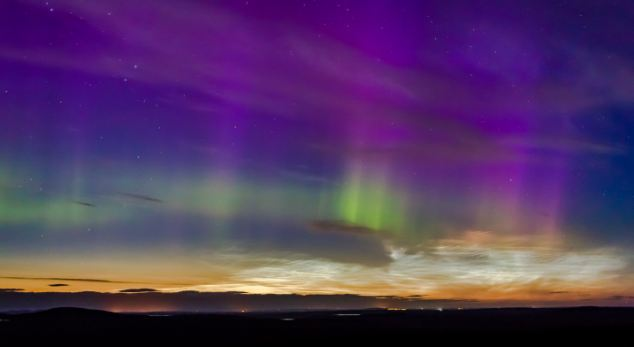 Angels from the realms of glory,Wing your flight o’er all the earth.Ye who sang creation’s storyNow proclaim Messiah’s birth!
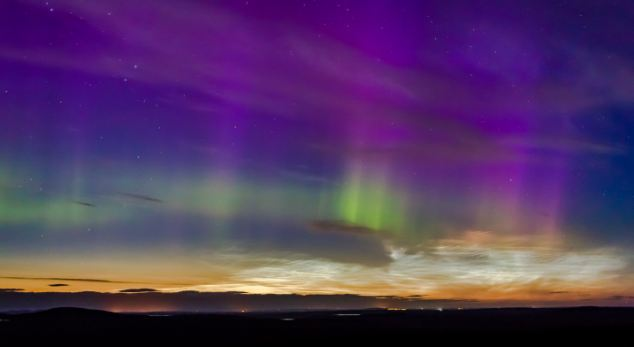 Come and worship, come and worship!Worship Christ, the newborn King.
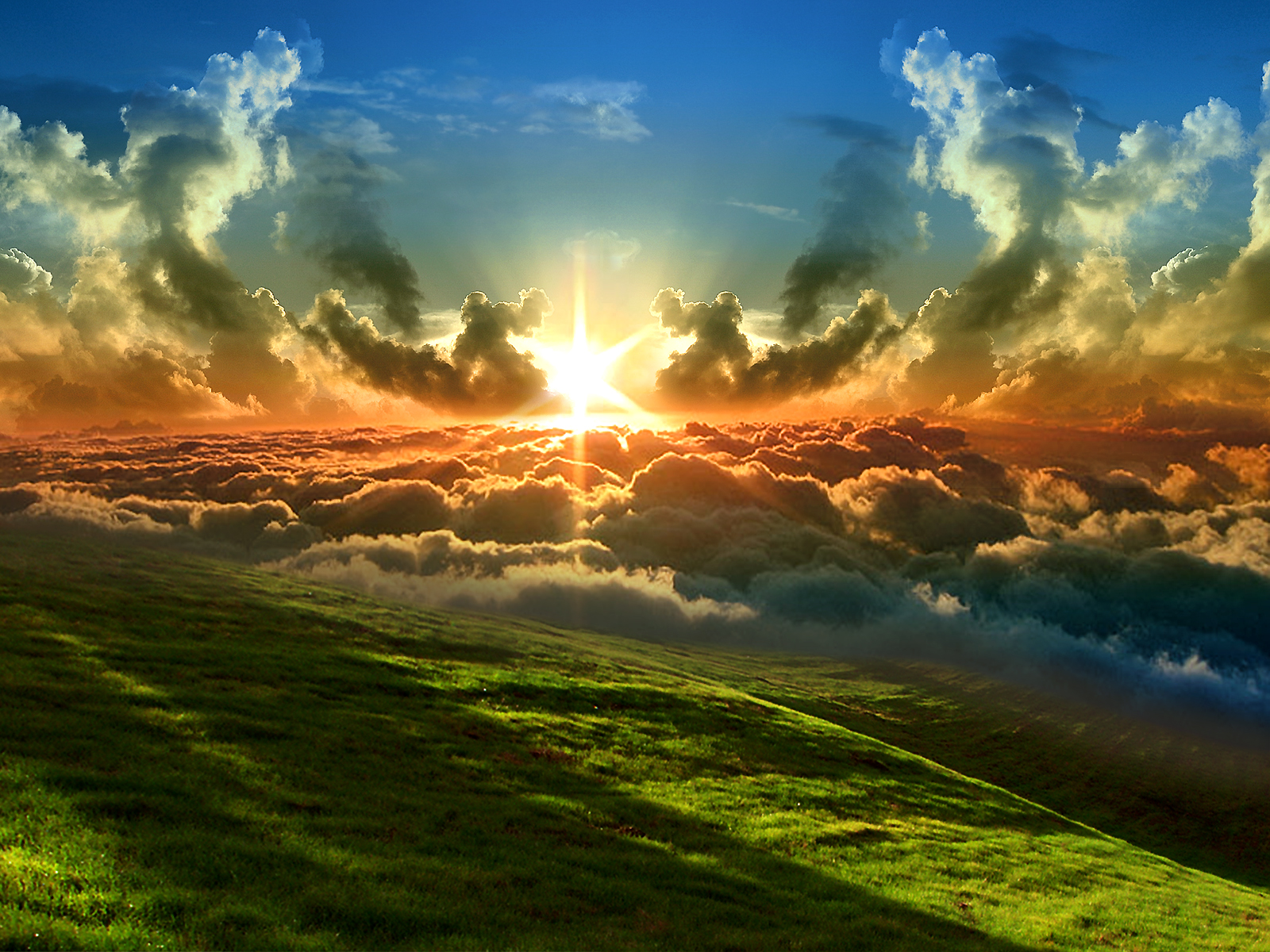 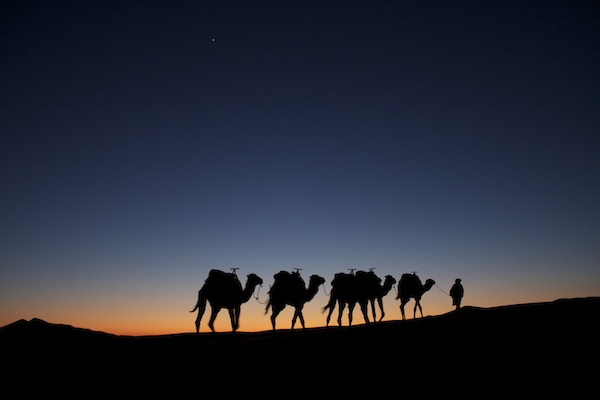 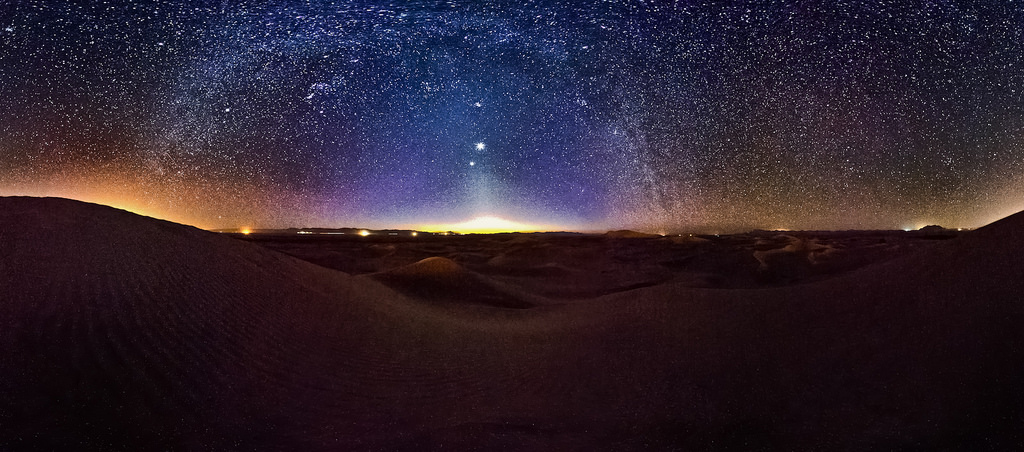 We three kings of Orient are;bearing gifts we traverse afar,field and fountain, moor and mountain,following yonder star.
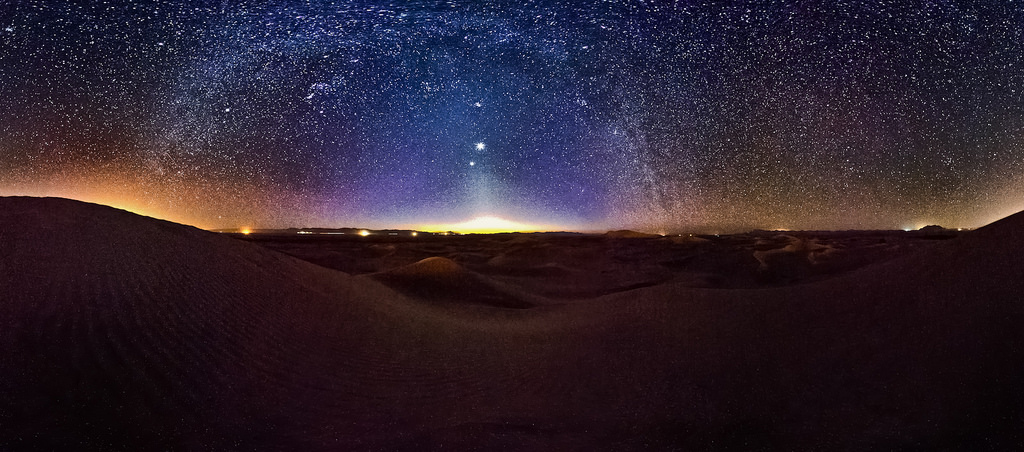 O … star of wonder, star of night,star with royal beauty bright,westward leading, still proceeding,guide us to thy perfect light
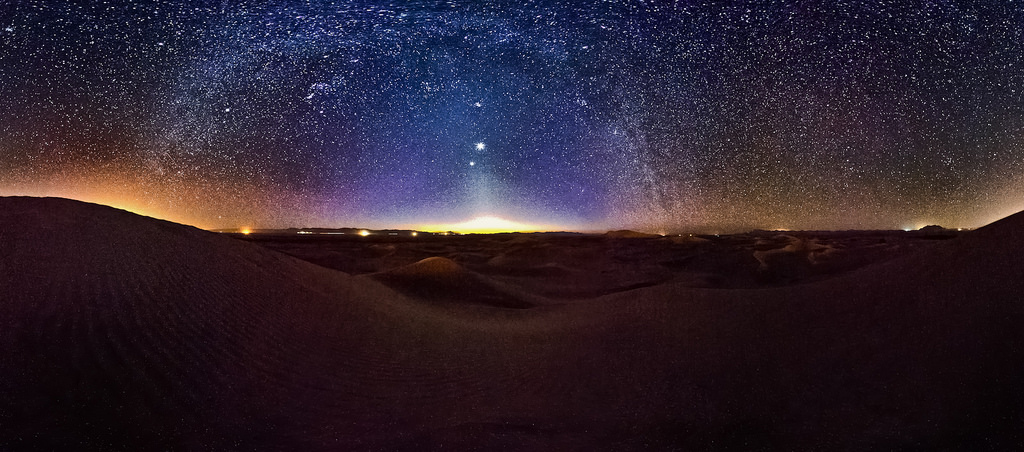 Glorious now, behold Him arise, King, and God, and sacrifice!Heaven sings ‘Alleluia’,‘Alleluia’ the earth replies
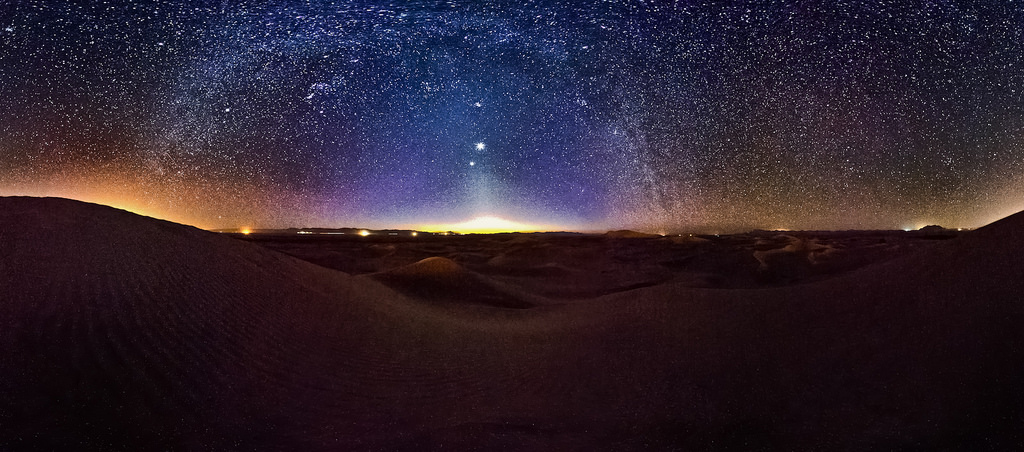 O … star of wonder, star of night,star with royal beauty bright,westward leading, still proceeding,guide us to thy perfect light
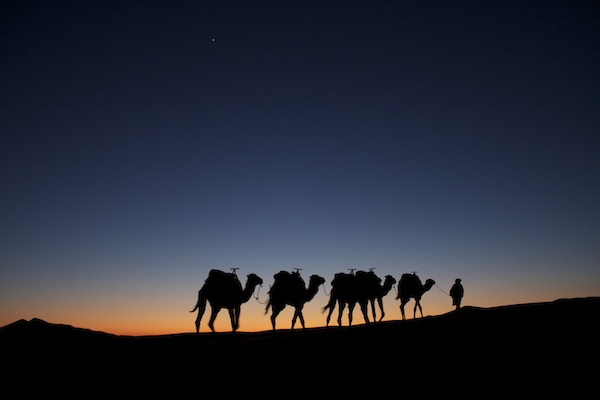 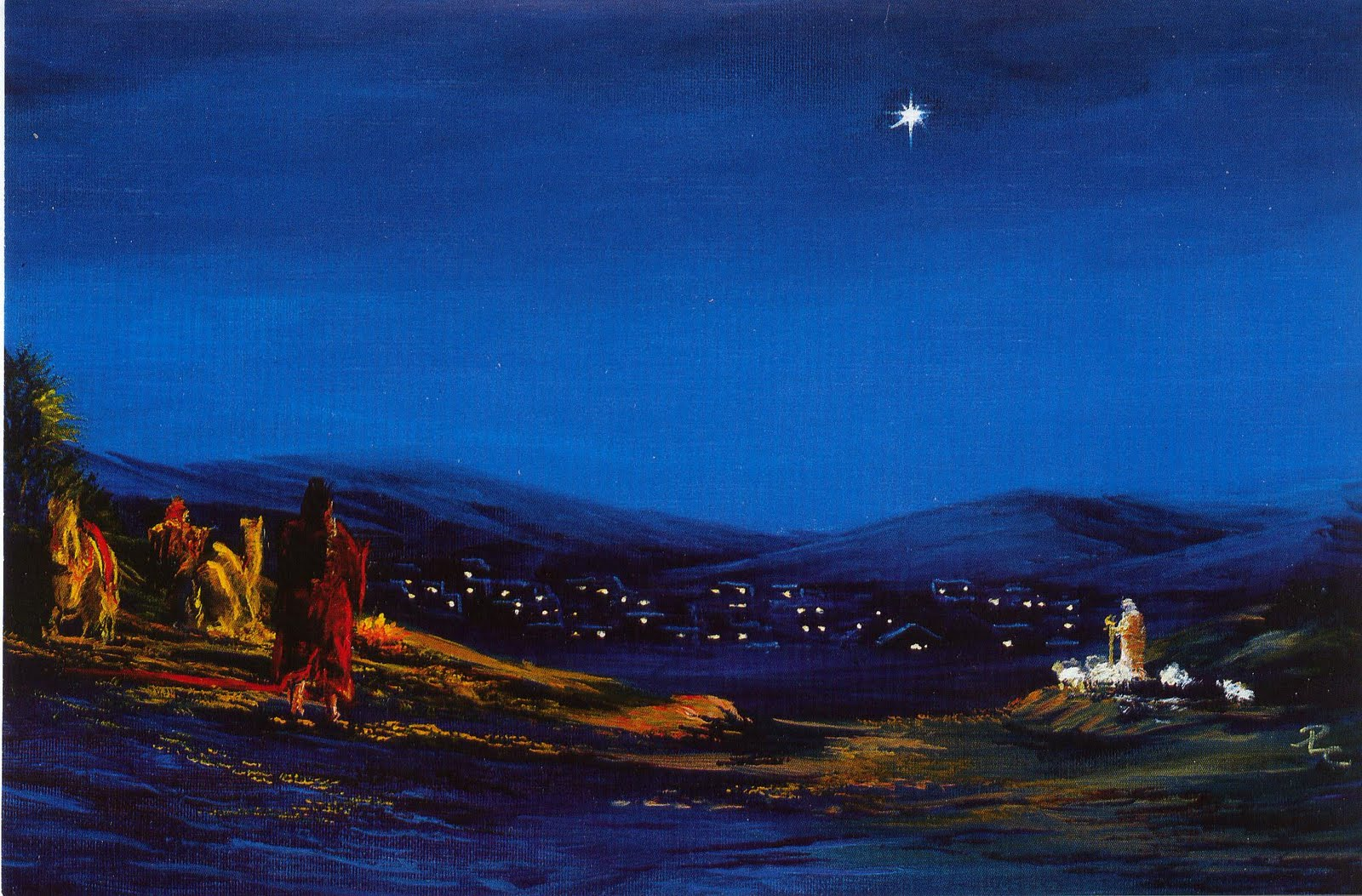 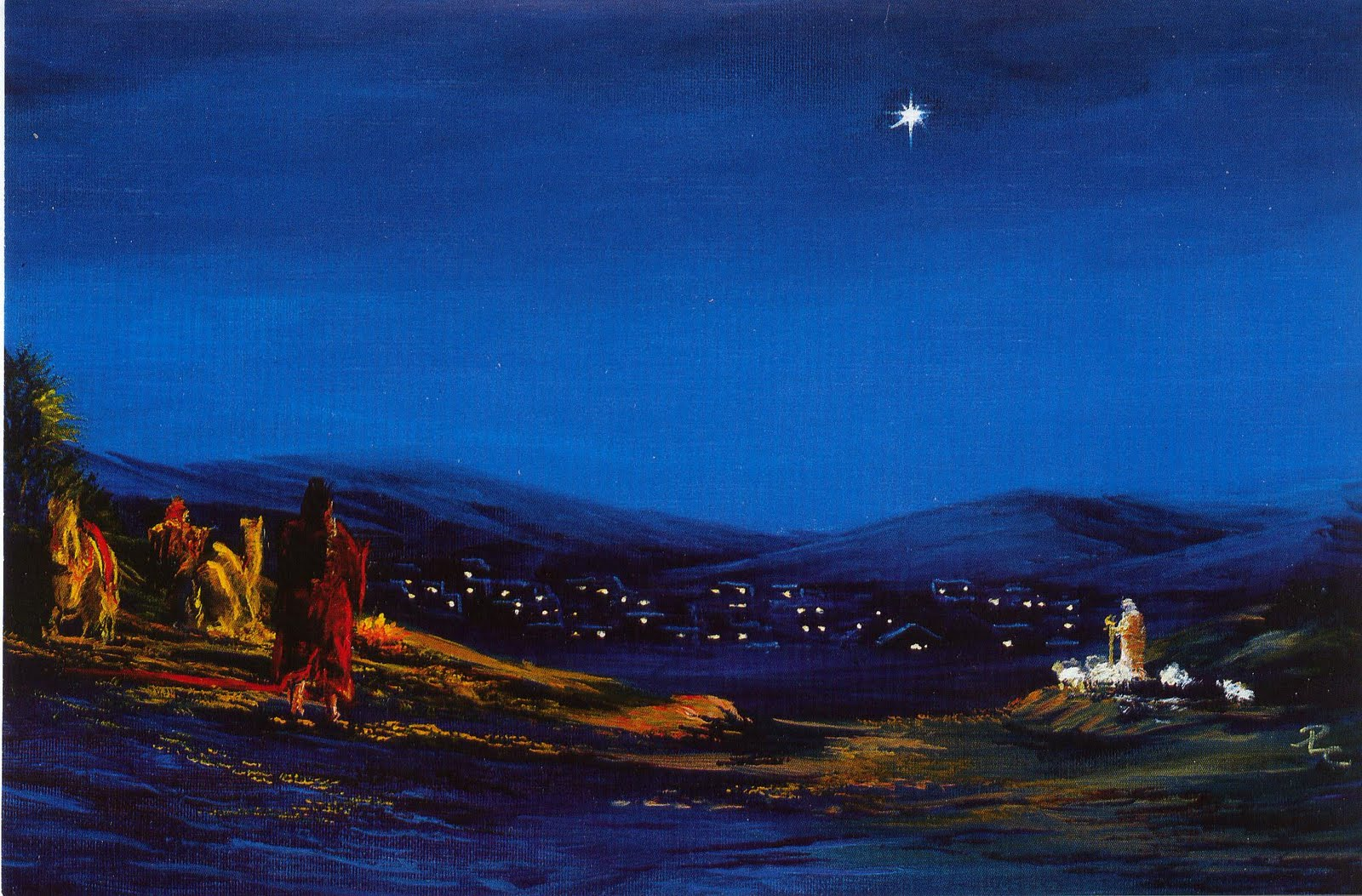 And did you see Him little star,long, long ago?and was it you, I wonder, shoneon manger low?And did you see the shepherd men,when angels sang?‘Peace on the earth, goodwill to all,’the message rang.
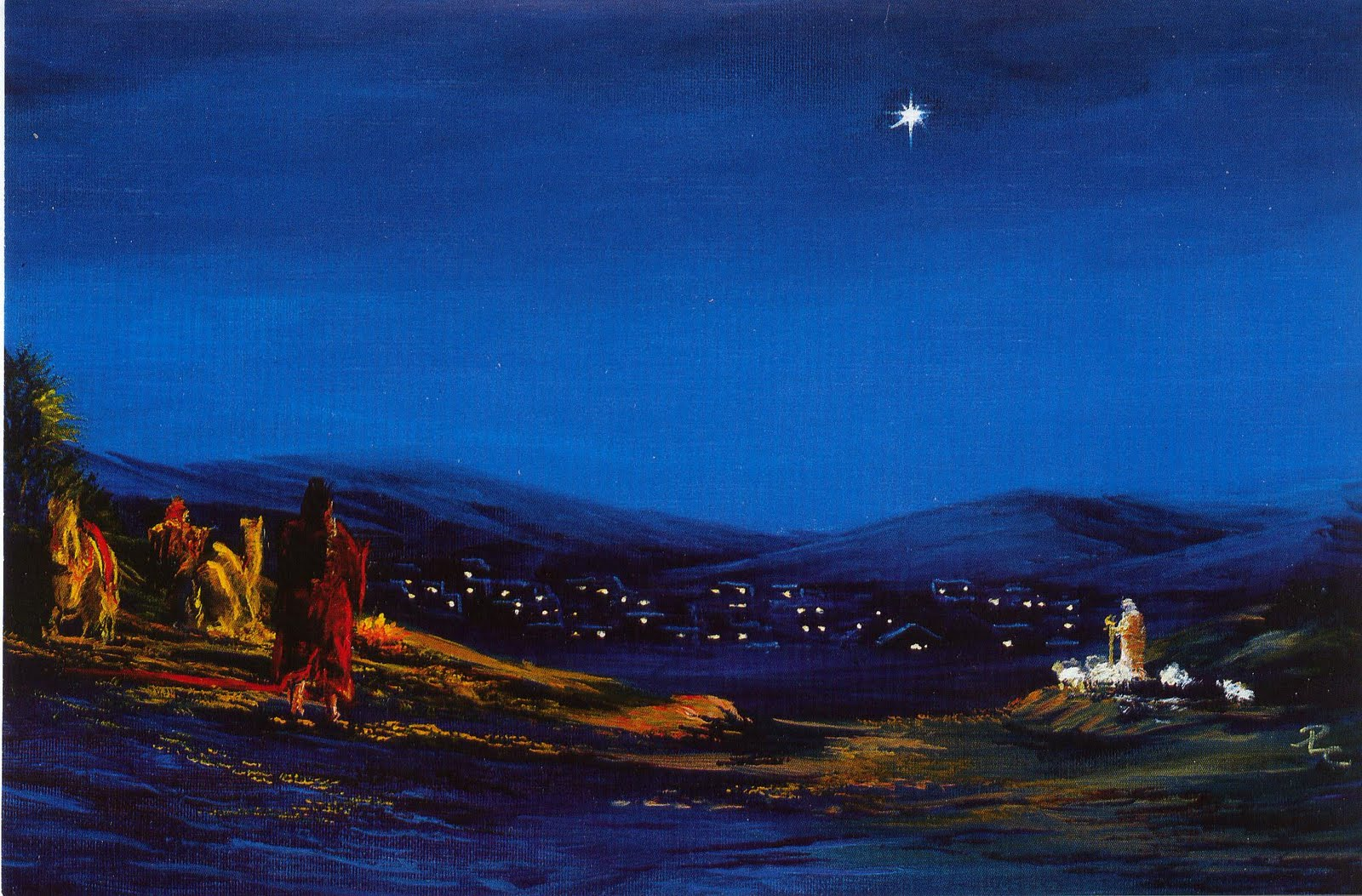 And did you guide the three wise kingswith shining light?and bring them to the holy Childon that great night?And will you still shine down on earth,though from afar,and lead us back to Bethlehem,O little star?
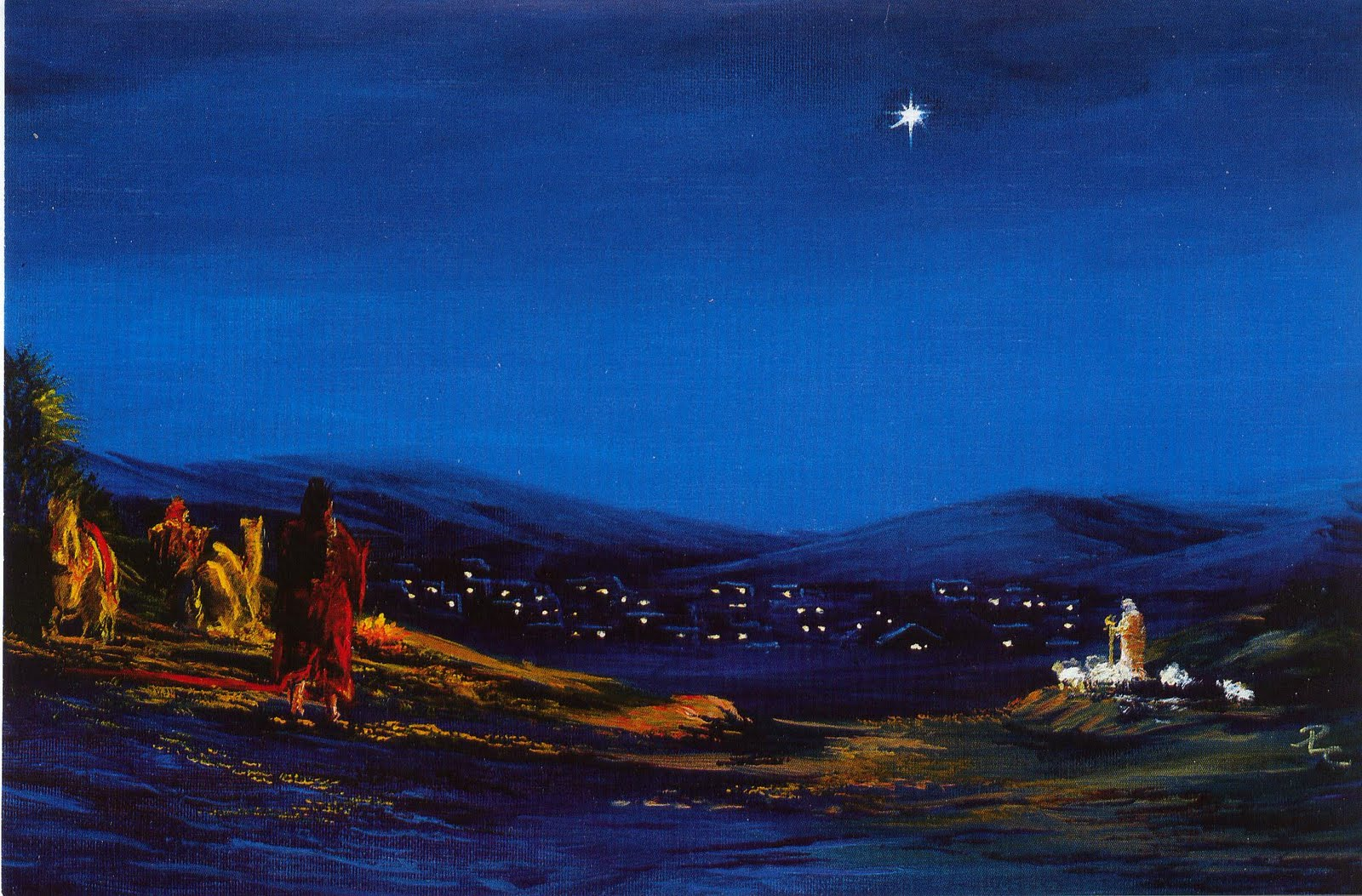 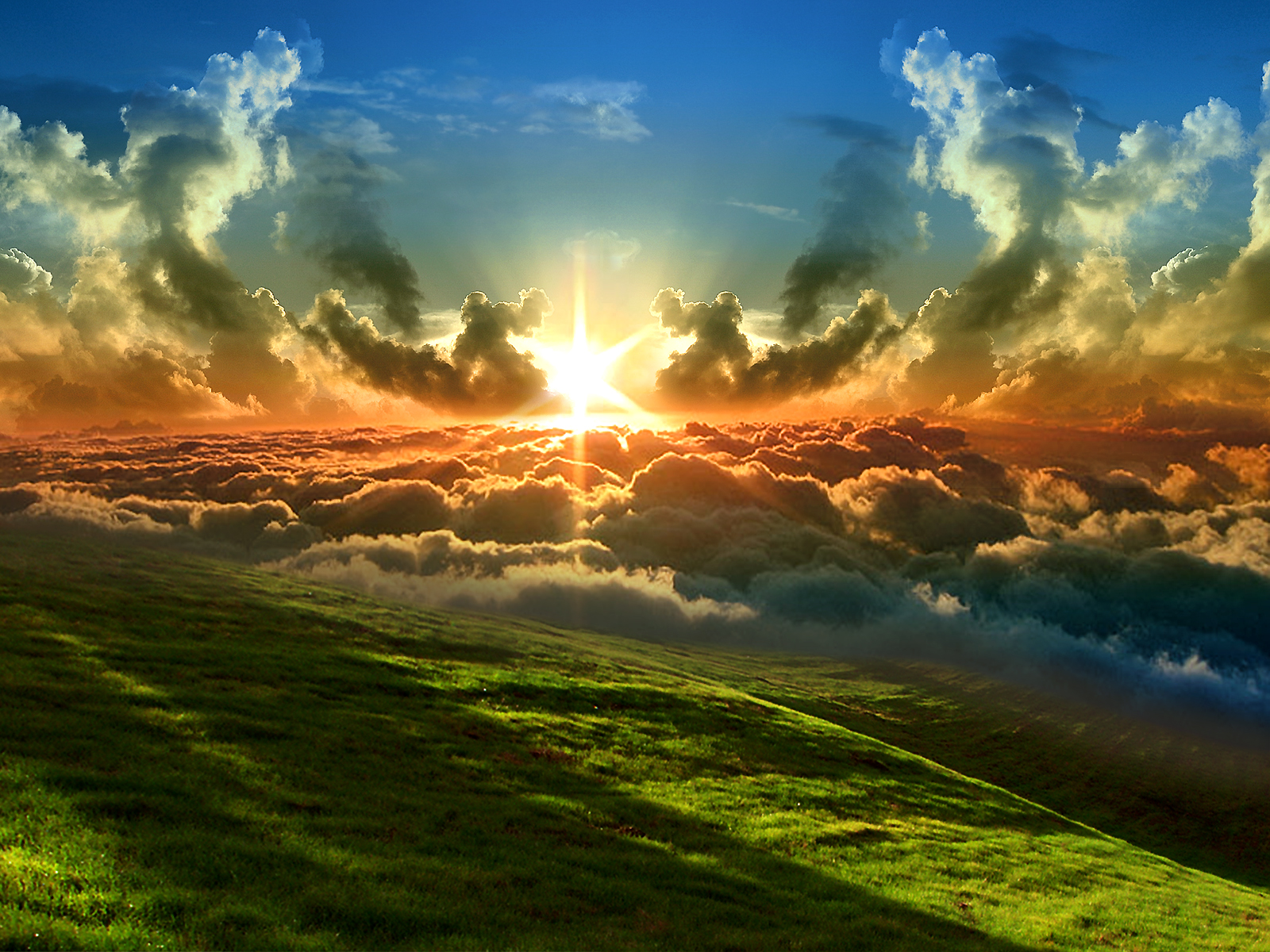 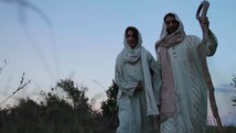 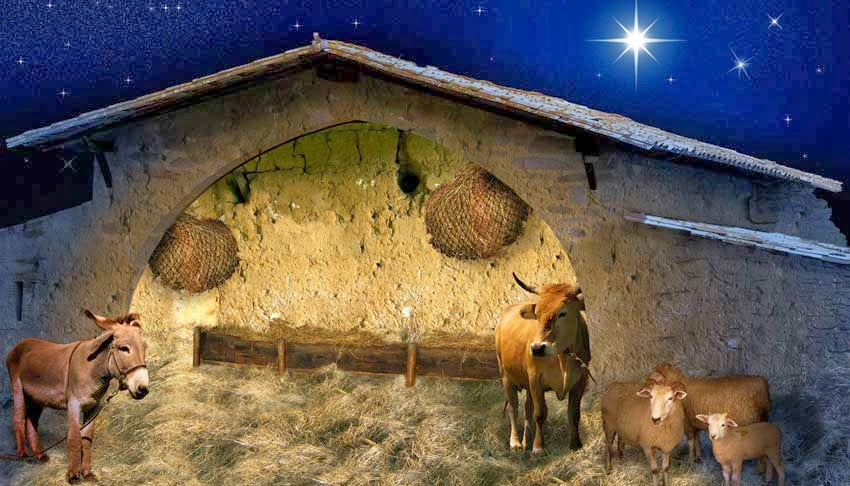 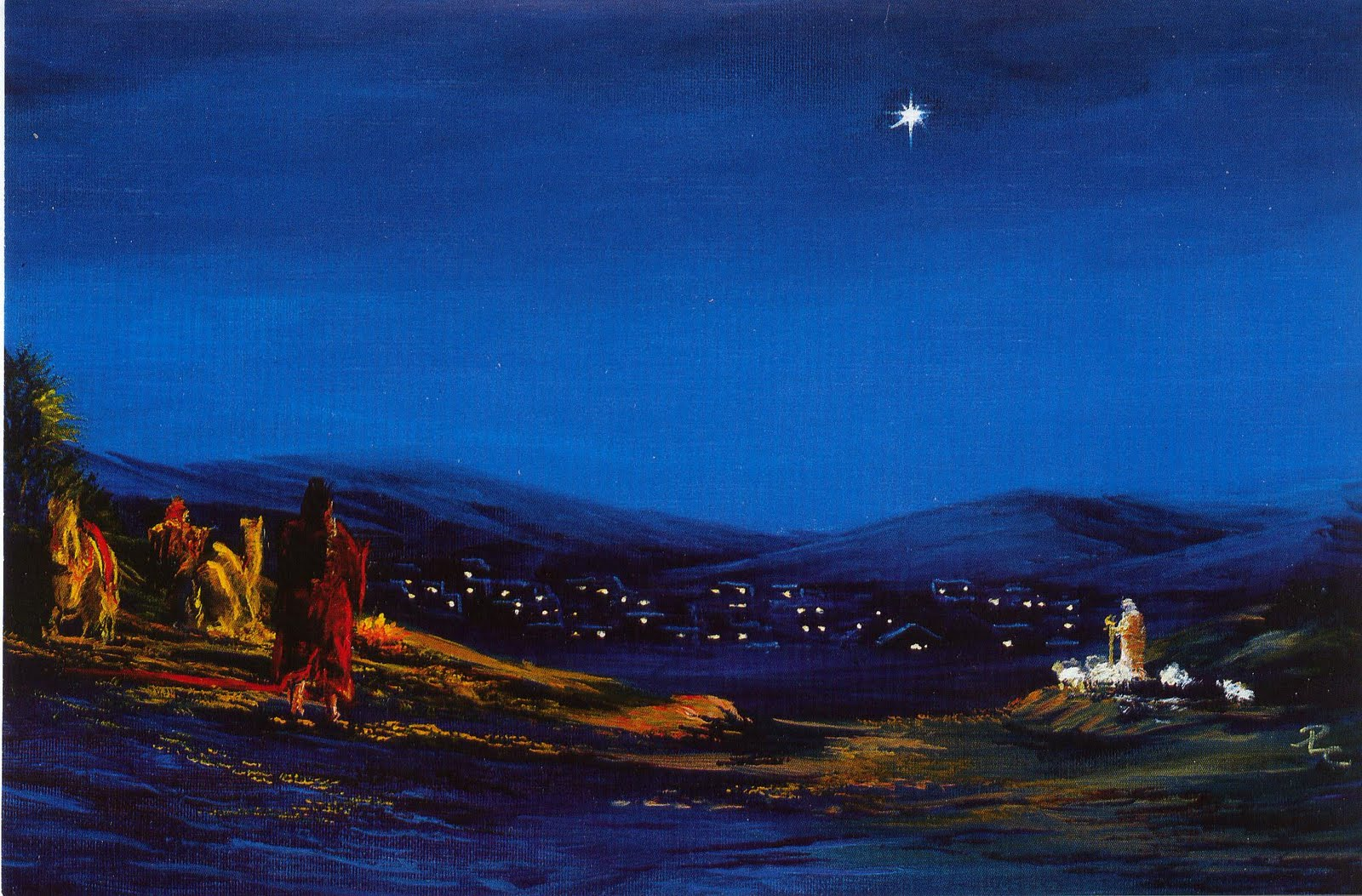 Away in a manger, no crib for a bed,The little Lord Jesus laid down his sweet head.The stars in the bright sky looked down where he lay,	The little Lord Jesus asleep on the hay.
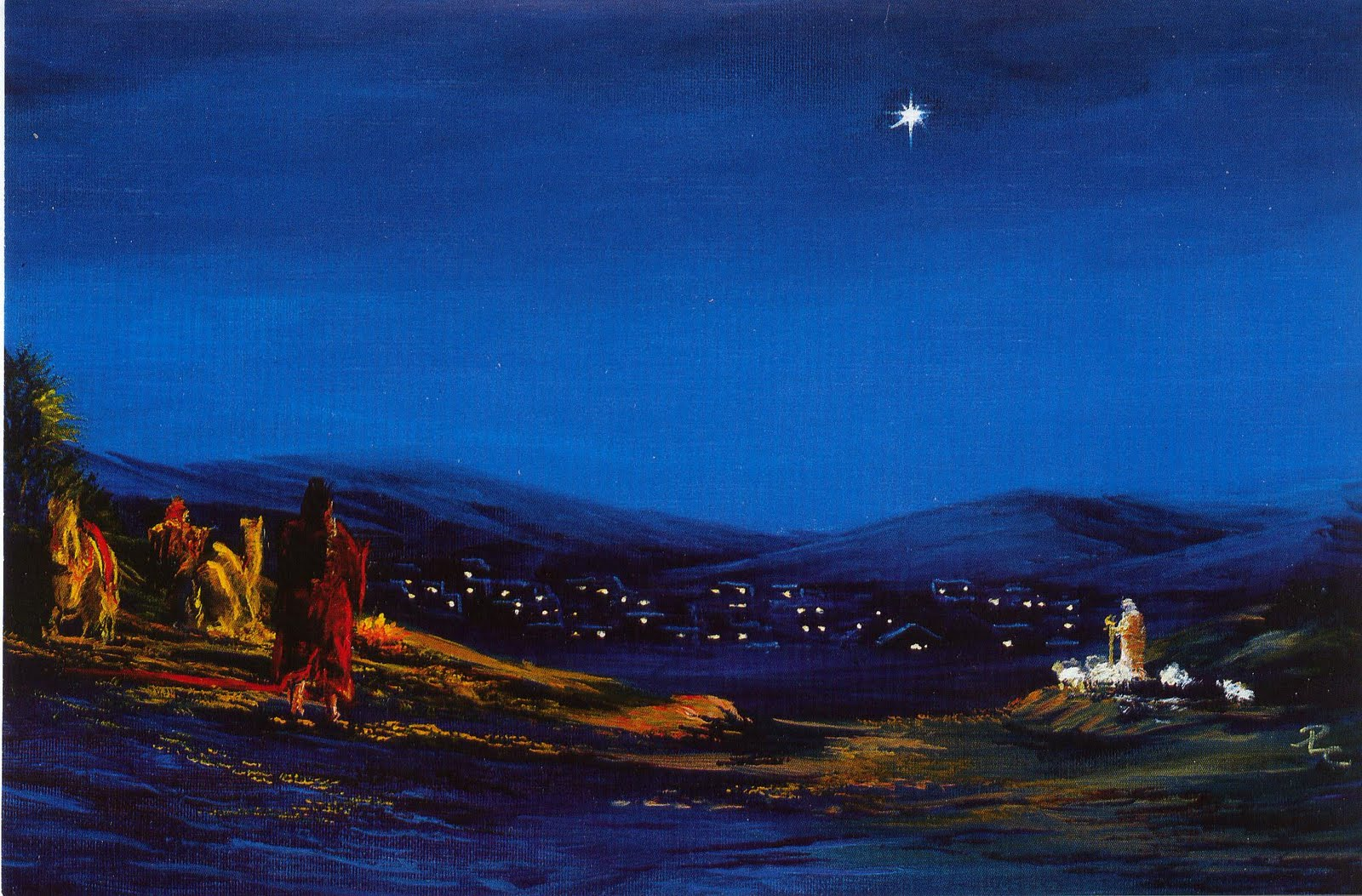 The cattle are lowing, the baby awakes,But little Lord Jesus no crying he makes.I love thee, Lord Jesus! Look down from the sky,And stay by my side until morning is nigh.
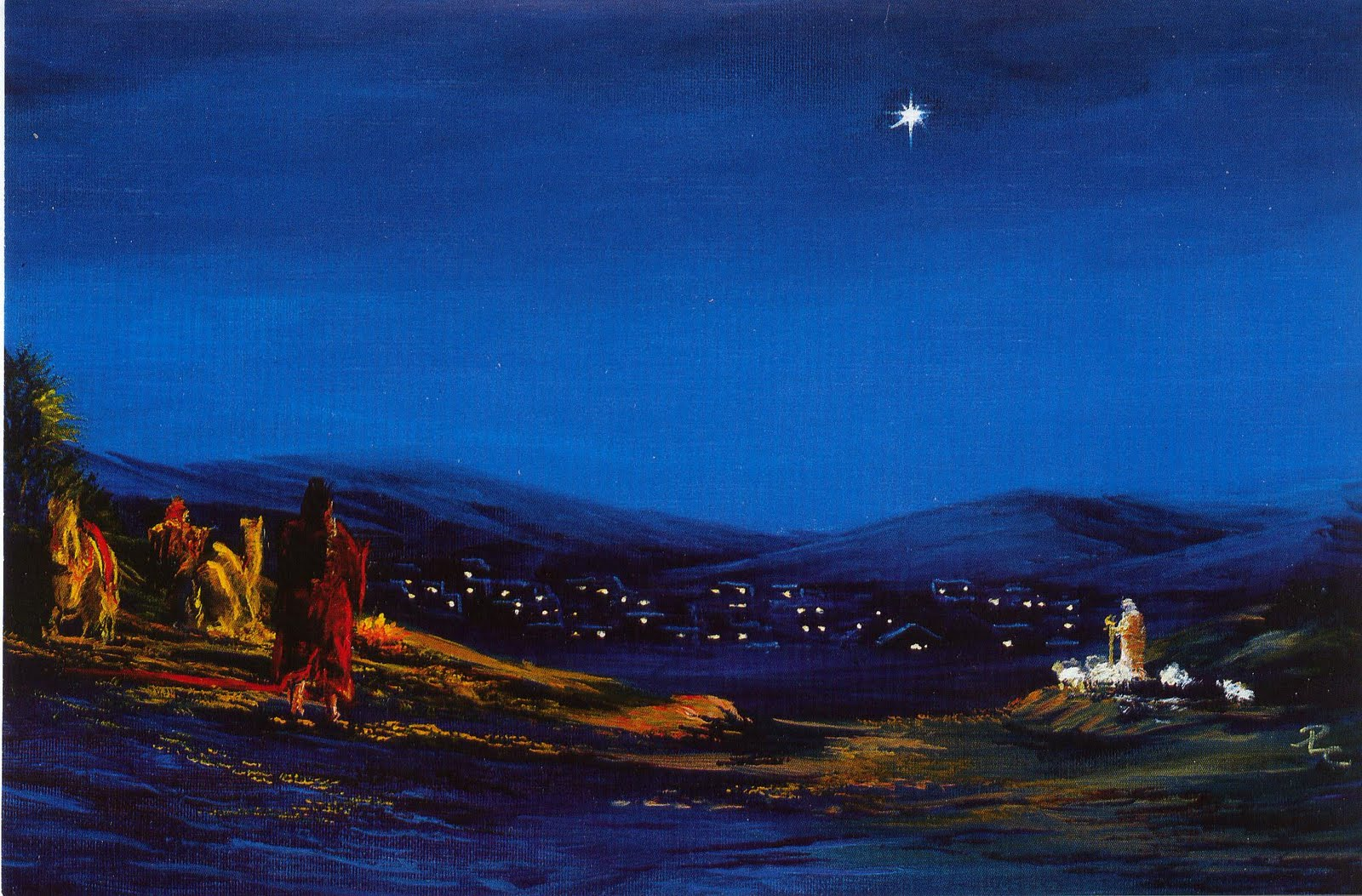 Be near me, Lord Jesus; I ask thee to stayClose by me forever, and love me, I pray.Bless all the dear children in thy tender care,And fit us for heaven to live with thee there.
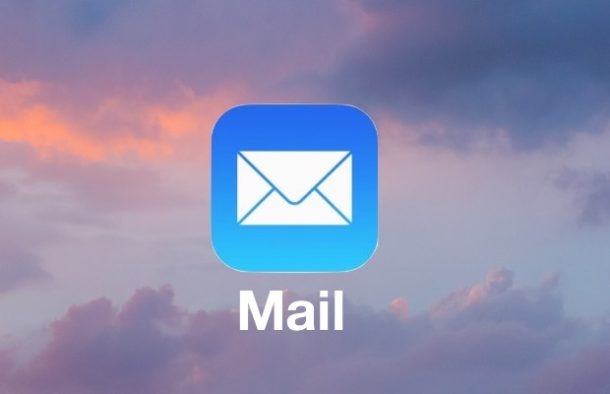 You have       GOD -
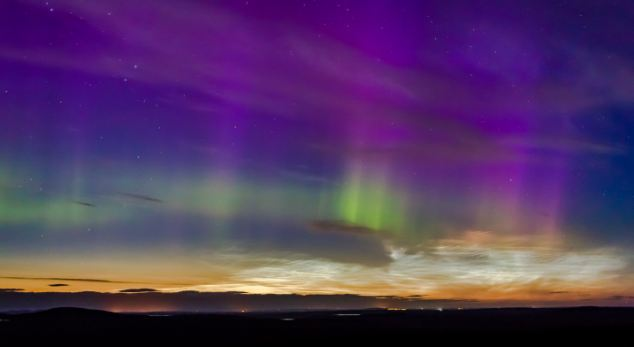 The first Noel the angel did say Was to certain poor shepherds in fields where they lay:  In fields where they lay a keeping their sheep  on a cold winter's night that was so deep.
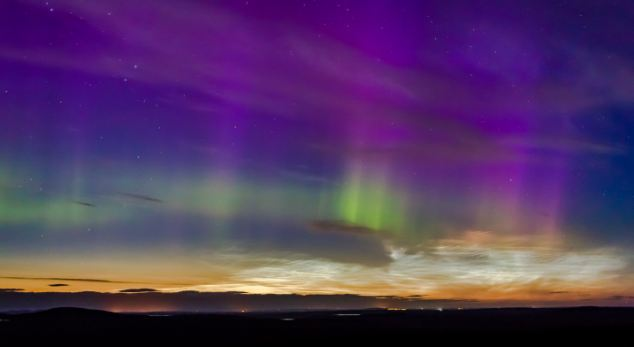 Noel Noel Noel Noel Born is the King of Israel!
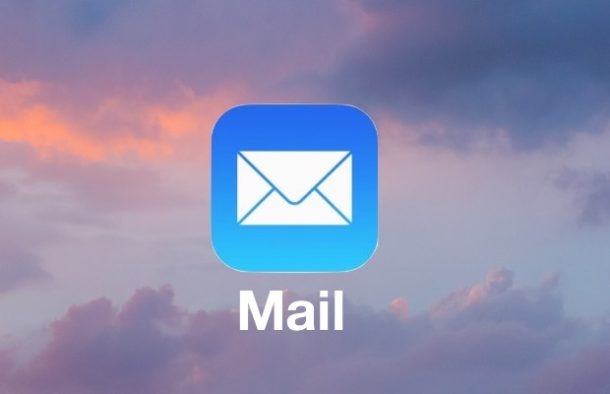 You have       GOD -
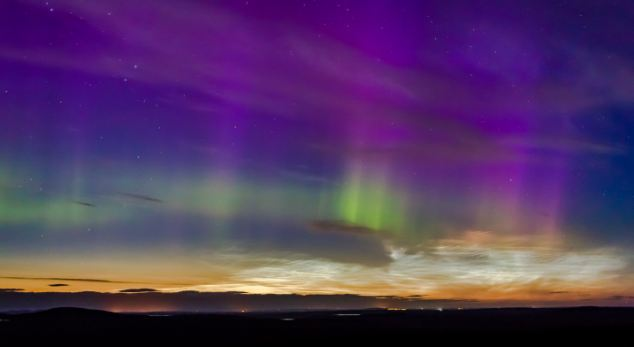 The first Noel the angel did say Was to certain poor shepherds in fields where they lay:  In fields where they lay a keeping their sheep  on a cold winter's night that was so deep.
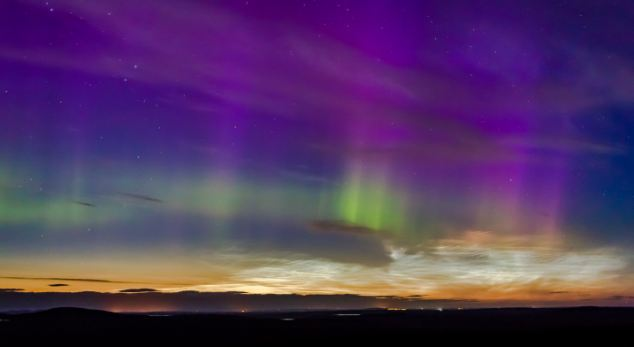 Noel Noel Noel Noel Born is the King of Israel!
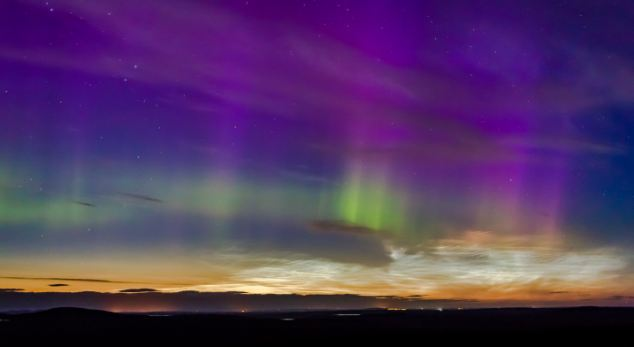 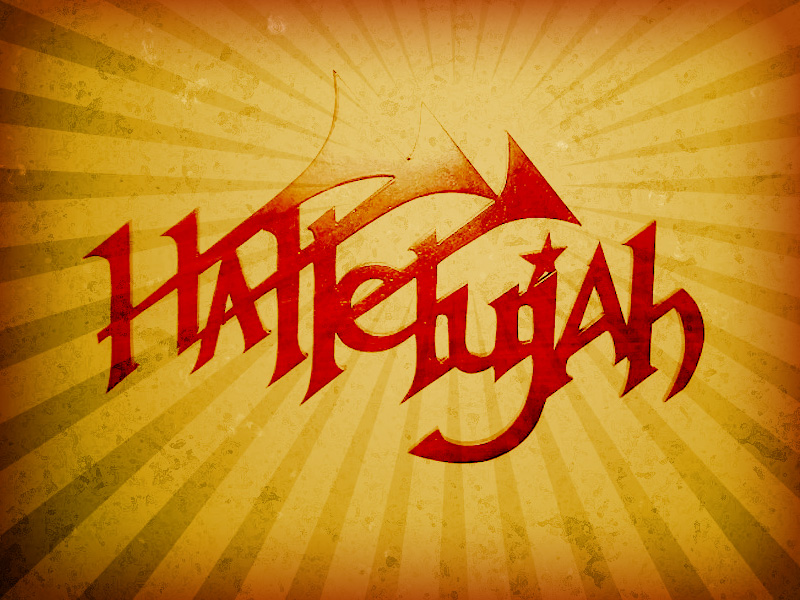 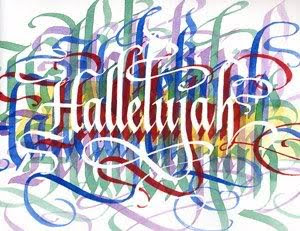 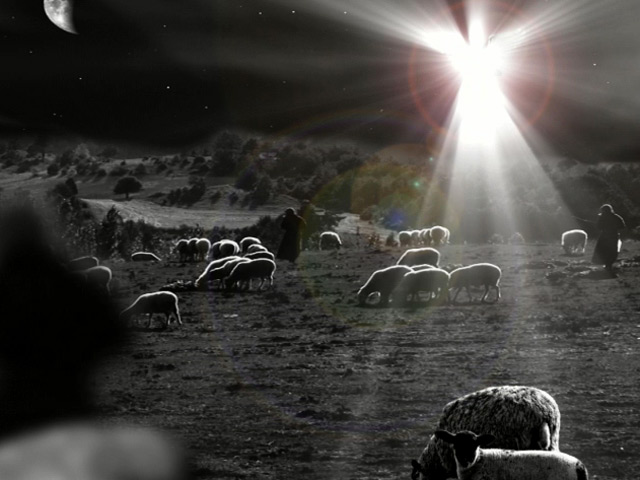 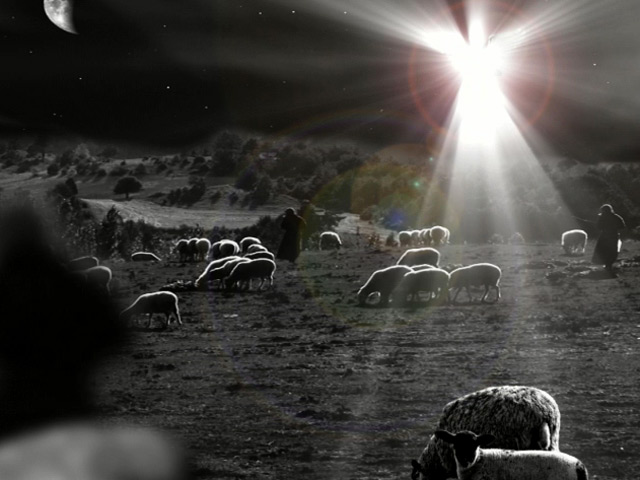 While shepherds watched their flocks by night, 	all seated on the ground; 	the angel of the Lord came down, 	and glory shone around.
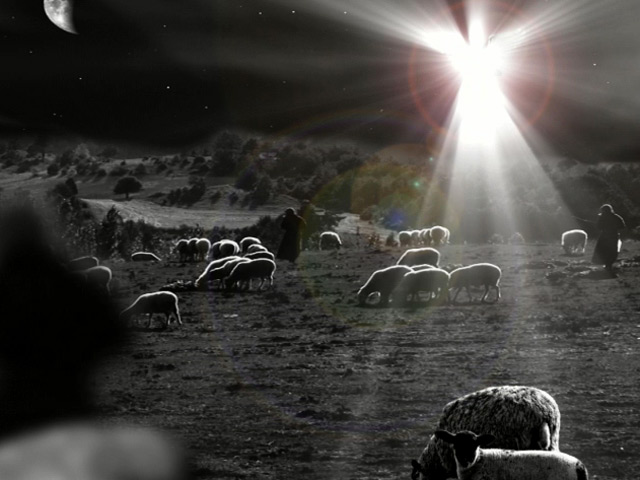 "Fear not!" said he, for mighty dread 	had seized their troubled mind. 	"Glad tidings of great joy I bring 	to all of humankind
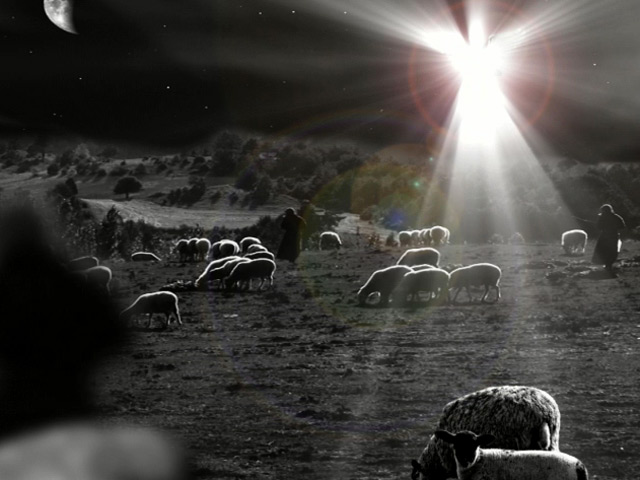 "To you, in David's town, this day 	is born of David's line 	a Savior, who is Christ the Lord, 	and this shall be the sign
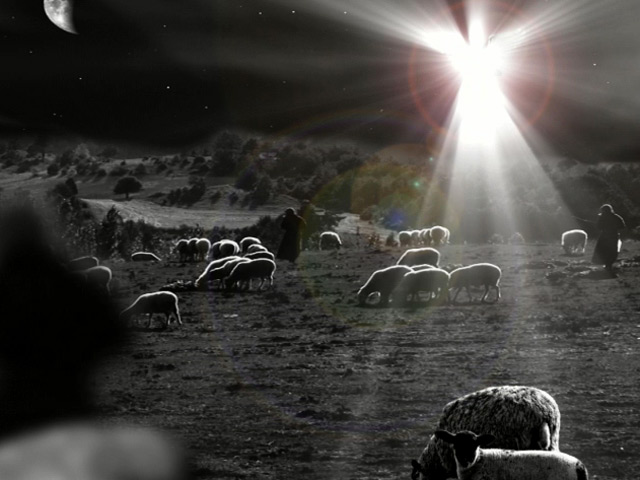 "The heavenly babe you there shall find 	to human view displayed, 	all meanly wrapped in swathing bands, 	and in a manger laid.”
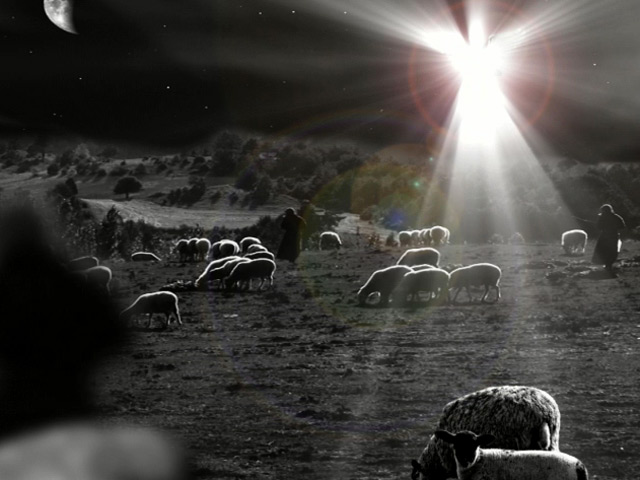 Thus spake the seraph and forthwith 	appeared a shining throng 	of angels praising God, who thus addressed their joyful song:
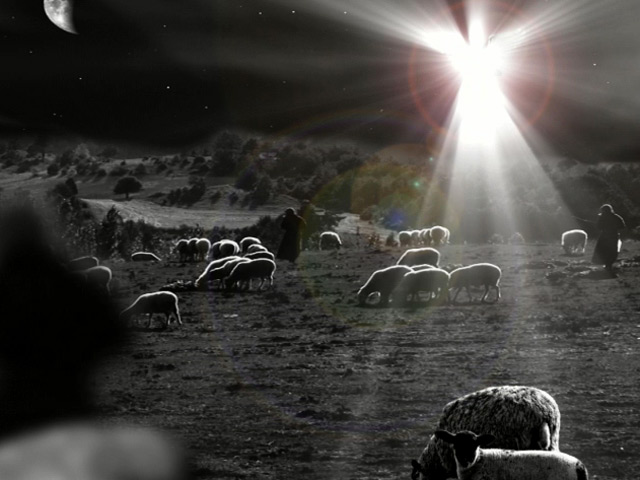 "All glory be to God on high, 	and to the earth be peace; 	good will henceforth from heaven to men 	begin and never cease.”
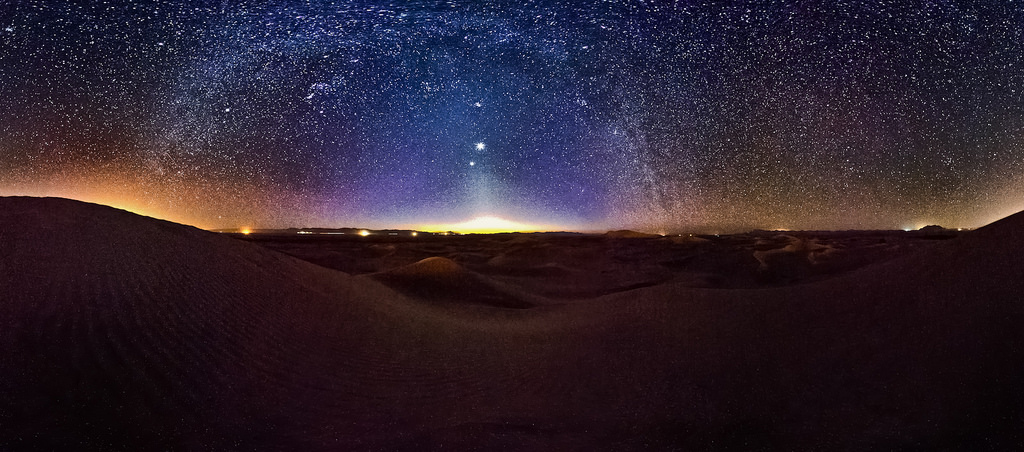 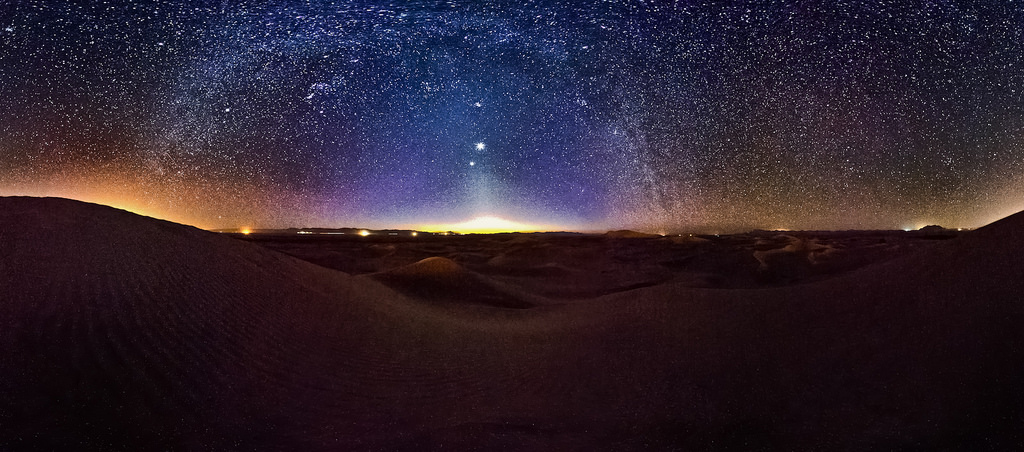 The stars danced, the angels sangthe night God came to earth.The whole vault of heaven rangto celebrate his birth.
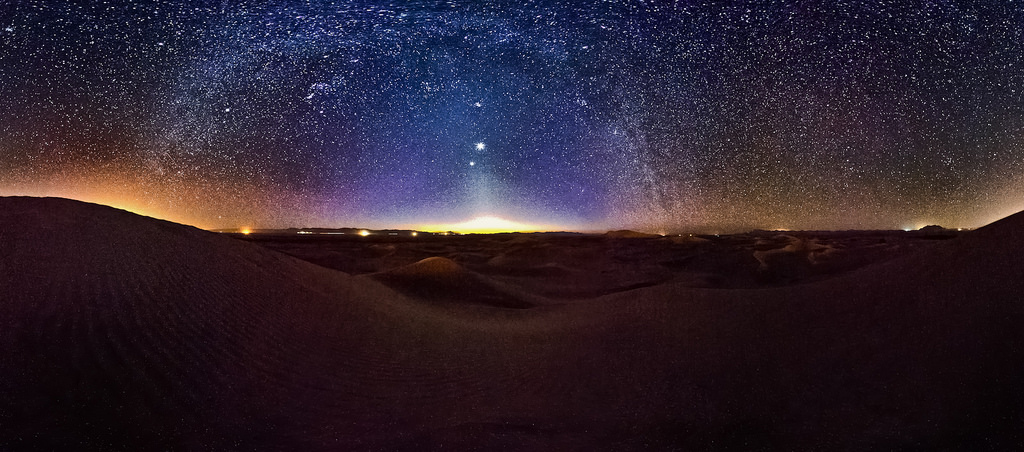 We will dance, we will sing,we will praise our heavenly Kingat his birth!
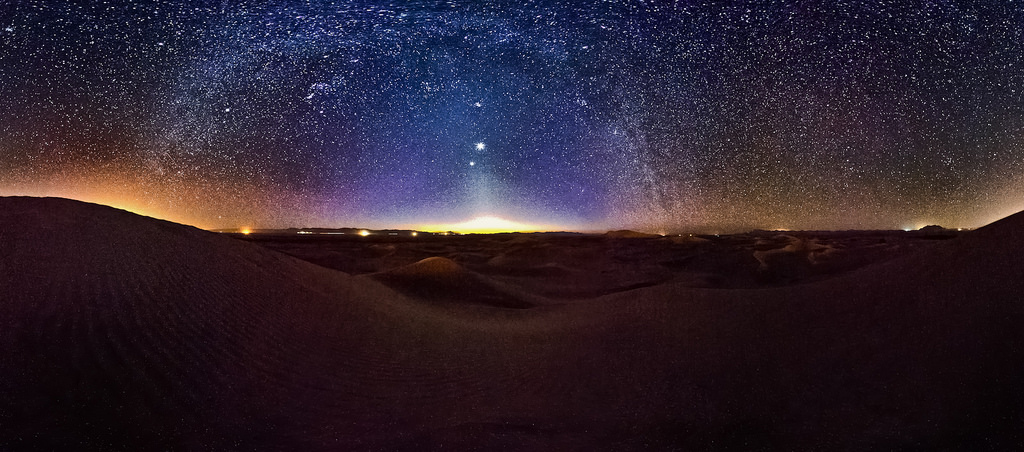 Mary, his mother smiledto see her babe new born.Shepherds came hurrying,left their flocks forlorn.
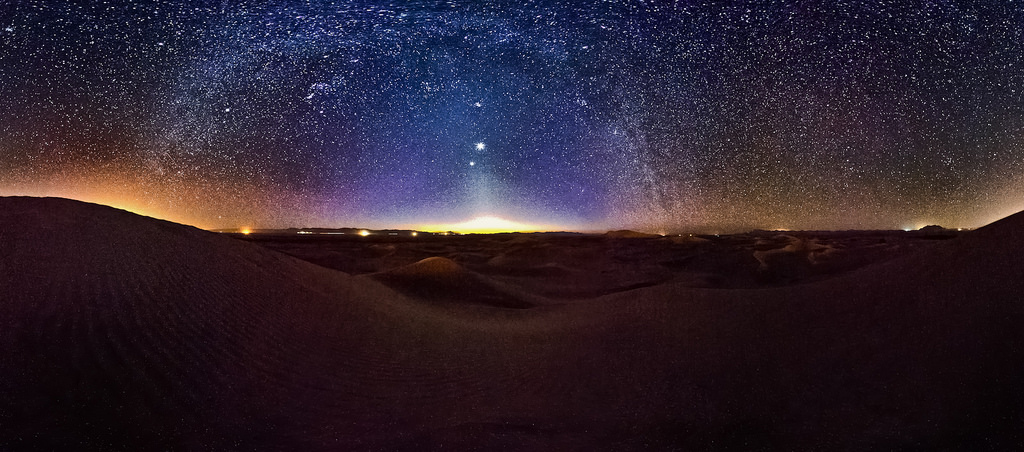 We will dance, we will sing,we will praise our heavenly Kingat his birth!
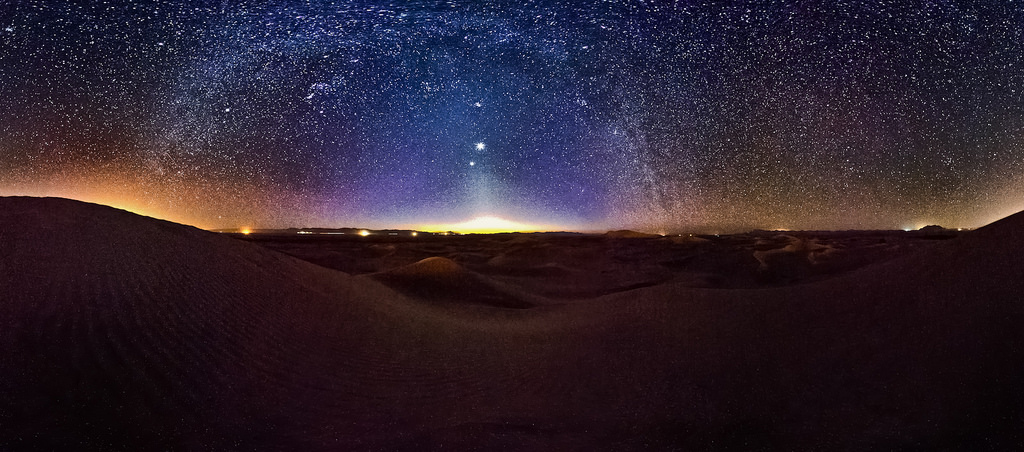 Wise men who saw his star,knew their Lord was here,came with their offerings,incense, gold and myrrh.
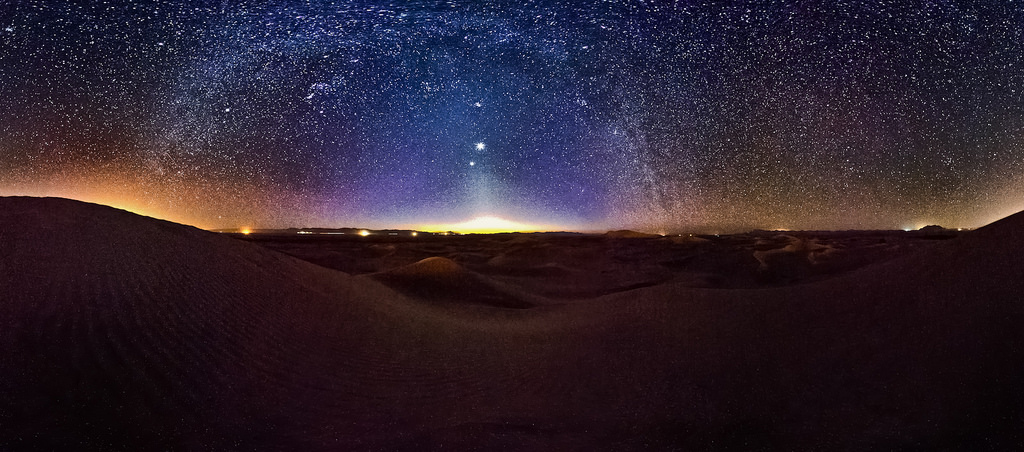 We will dance, we will sing,we will praise our heavenly Kingat his birth!
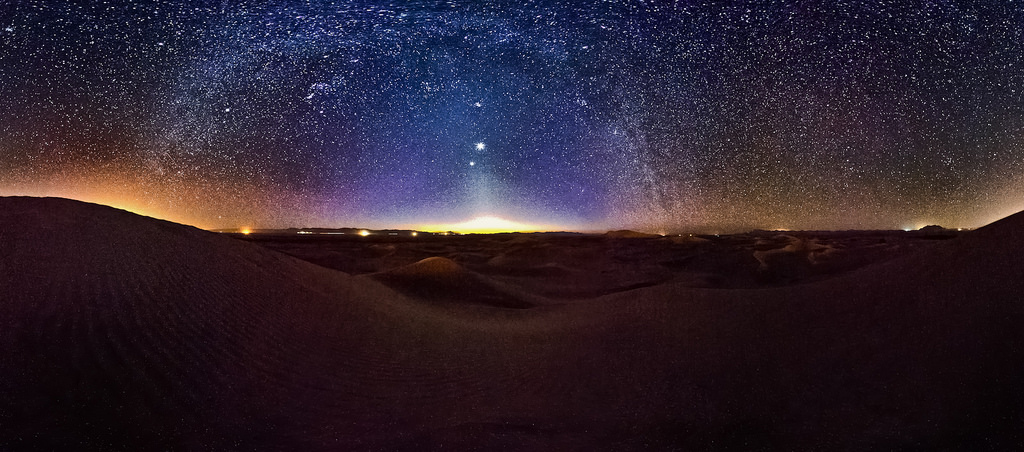 We too will give to himgifts of love and praise.Dance for him, sing for him,rejoice in him always.
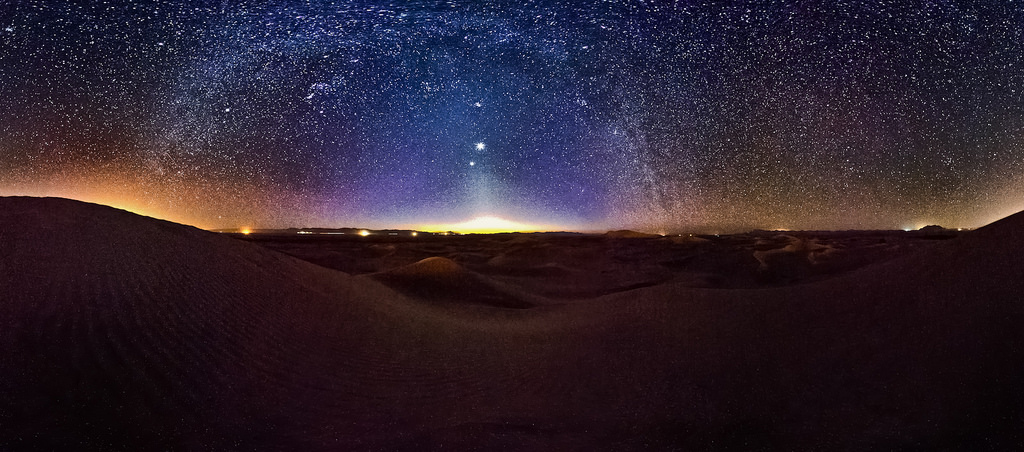 We will dance, we will sing,we will praise our heavenly Kingat his birth!
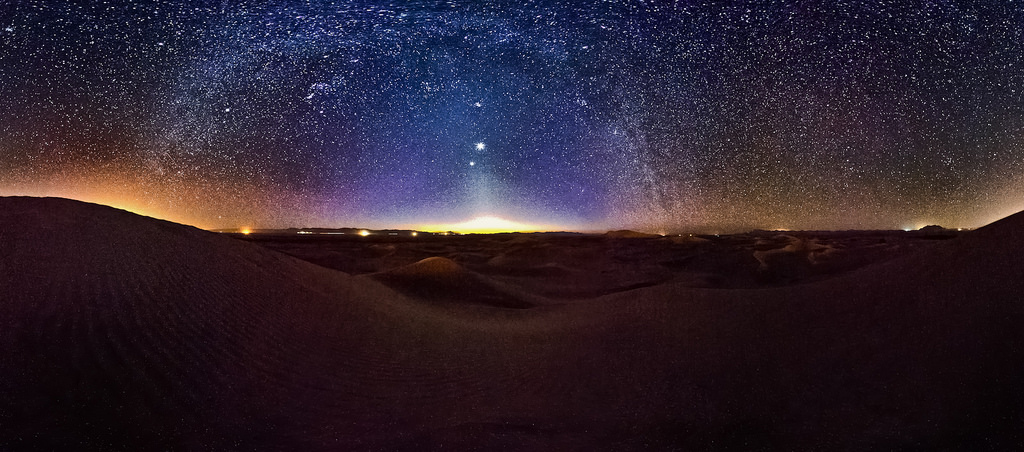 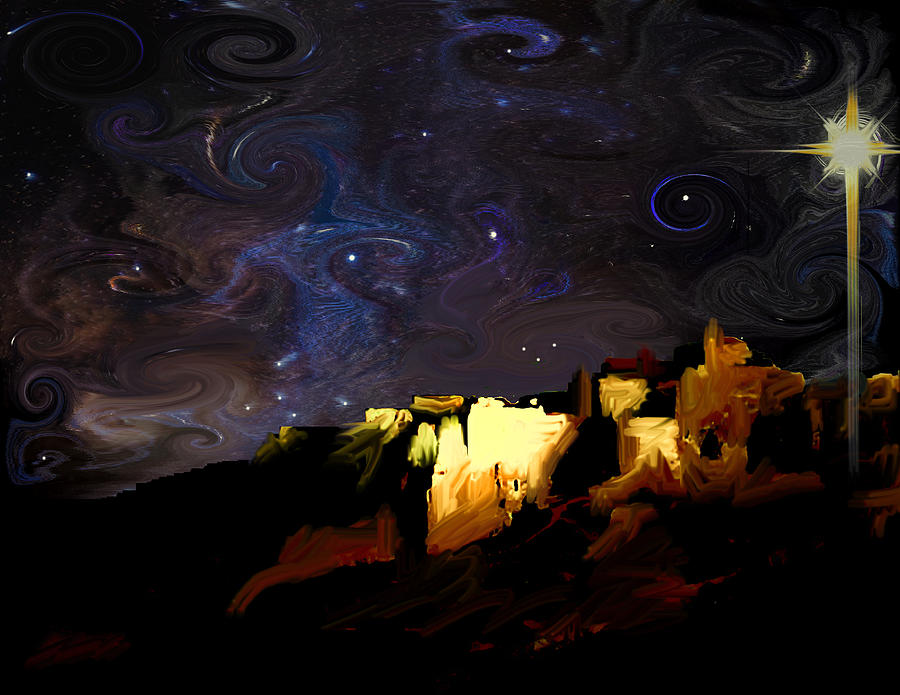